Wicked Writers: Be the Change 2024
Lesson Two
Plan a piece of persuasive writing using the prompt ‘Be the Change’
[Speaker Notes: Teacher Note: Please use alongside Lesson Outline.]
Vanessa Nakate
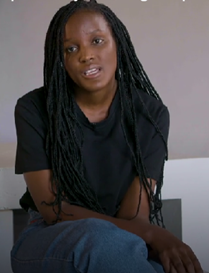 WATCH THE VIDEO:

https://time.com/6111851/greta-thunberg-vanessa-nakate-open-letter-media/
Which environmental issues are you passionate about and why?
Is your passion for change in the local community or the wider world?
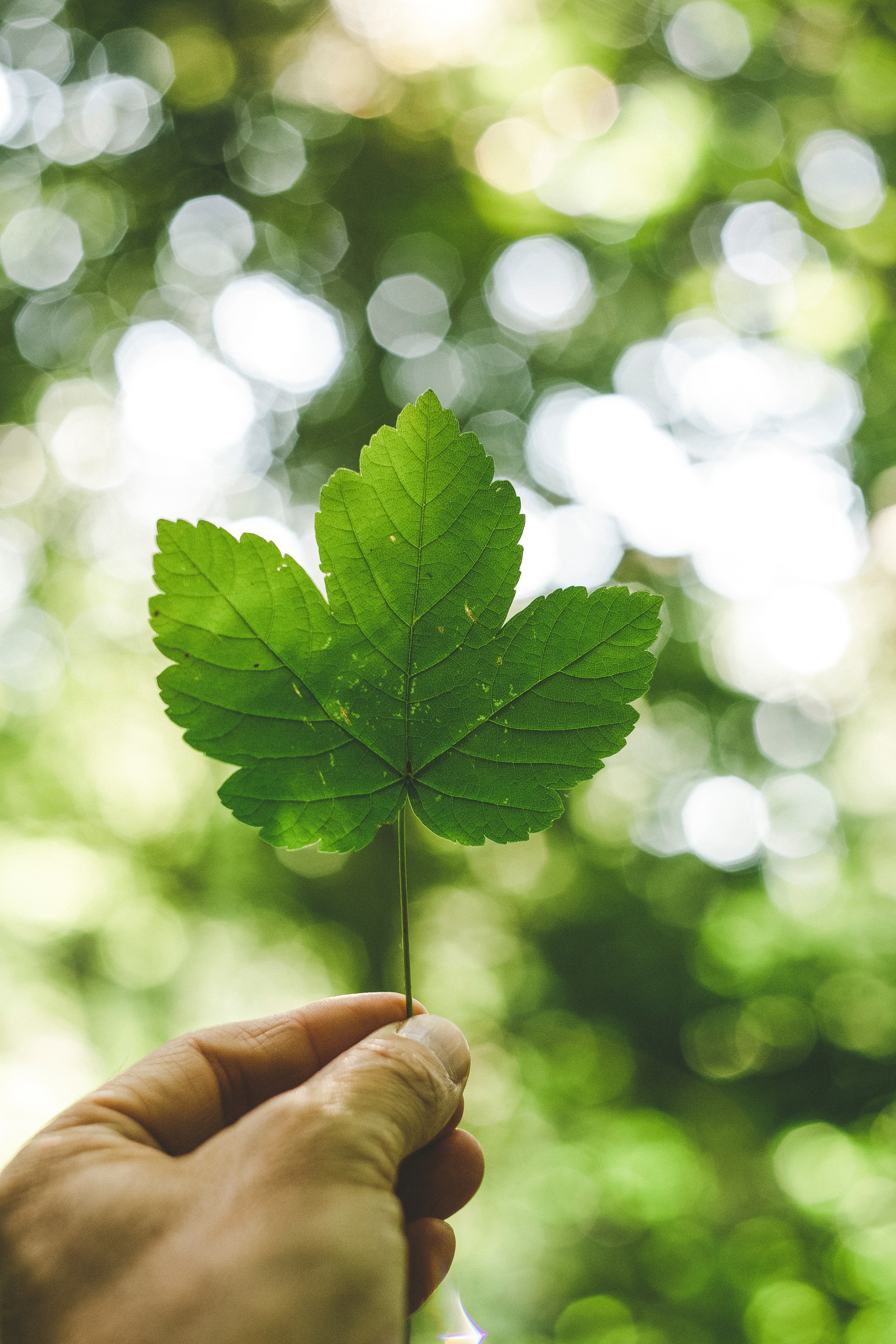 I am passionate about this issue because…

I want to see this change because…
Things must change because…


This is unacceptable because…
Environmental issues
Global warming
Air pollution
Plastic pollution
Overpopulation
Flooding
Renewable energy
Food insecurity
Food waste
Melting ice caps and sea level rise
Fossil fuels
Deforestation
Ocean acidification
Access to clean water
Fast fashion and textile waste
Endangered species
Littering
Recycling
Overfishing
Next Steps…
Use your planning template, your word bank and your chosen environmental issue to write your competition piece. 

Write instinctively and Be the Change you wish to see for the environment!
The competition opens on 29 January 2024 and entries must be submitted by 11 March 2024.
Good Luck!
Word Bank